Kritický přehled literatury
13.10. 2016

POL181 a BSS104
Kritický přehled literatury (alias dosavadního výzkumu)
Následuje obvykle po (nebo souběžně s) formulaci výzkumných otázek
Naznačuje odpovědi dosavadního výzkumu na výzkumnou otázku
Tvoří součást práce, ale musí být napsaný tak, aby mohl existovat i jako samostatný text
Cíl
Ukažte, že váš výzkumný problém/úkol spočívá na ramenou obrů
Úkoly kritického zhodnocení literatury
Jaké názory/přístupy se vyslovují k výzkumné otázce? Jak je ta otázka zatím vyřešena? Existuje v odpovědi shoda?
Pokud není shoda, jaké jsou odpovědi na naši otázku, v čem se liší, jak jsou zdůvodněny?
Jaké mají tyto odpovědi silné a slabé stránky?
Které proudy jsou pro nás nejvhodnější k využití v práci a proč (pokud nějakou píšeme)?
Přístupy k výzkumné otázce
Někdy jsou etablované, jindy je musíte sami kriticky interpretovat
Někdy je toho málo na „přístup“ (nové fenomény- př. nové formy mobilizace a jejich efekty), pak si pomáháte tím, co je nejblíže (př. staré formy mobilizace a jejich efekty)
Základní otázka: v čem se shodují a v čem liší?
Jak přístupy odpovídají na naši otázku?
Pokud vůbec, tak v 99% 1.špatně studujeme nebo 2. máme špatně formulovanou otázku

Pokud nějak, pak je potřeba vysvětlit, v čem se shodují a v čem odlišují (nejlepší situace).

Pokud všichni odpovídají stejně, je slušná šance, že otázka je banální
Jaké mohou být problémy dosavadních odpovědí?
Zastaralost věcná

Zastaralost konceptuální

Etnocentrismus, Kontext (nesmíme zanedbat)
Jak dobré odpovědi nabízí jednotlivé přístupy?
Těžká část- dívejte se na problém očima těch přístupů, ne svýma!


Posuzujte empirickou využitelnost a logickou konzistenci
Který přístup si vybereme?
Jen výjimečně posuzujeme v celé práci problém z více perspektiv

Obvykleme vybereme jeden, jasně vysvětlíme kritéria (menší prozkoumanost, sociální relevance, slabiny ostatních)

Někdy nevybíráme, ale necháme naše data, aby mezi nimi rozsoudila.
Jak psát kritické zhodnocení
Nejde o to, řadit za sebe argumenty z toho, co si přečtete, je nutné je strukturovat, konstantně mezi nimi posuzovat= syntéza

Není to výstavka vaší četby!

Argumenty přístupů prezentujete nezaujatě

Váš zkoumaný případ/případy prozatím příliš do argumentace věcně nezapojujte
Výzkum v sociálních vědách II.
13.10. 2016

POL181 a BSS104
Jak problém zkoumáme: výzkumné strategie
Směrem k logice toho, jakým způsobem konstruujeme naše odpovědi na výzkumné otázky, rozlišuje Blaikie 4 výzkumné strategie:

induktivní 
deduktivní 
retroduktivní 
abduktivní 

Má to odraz v metateoretických přístupech, pozitivisté jsou induktivisté, realisté využívají dedukci a retrodukci a konstruktivisté abdukci.
Logika výzkumných  strategií
Byl Sherlock Holmes mistr indukce nebo dedukce?
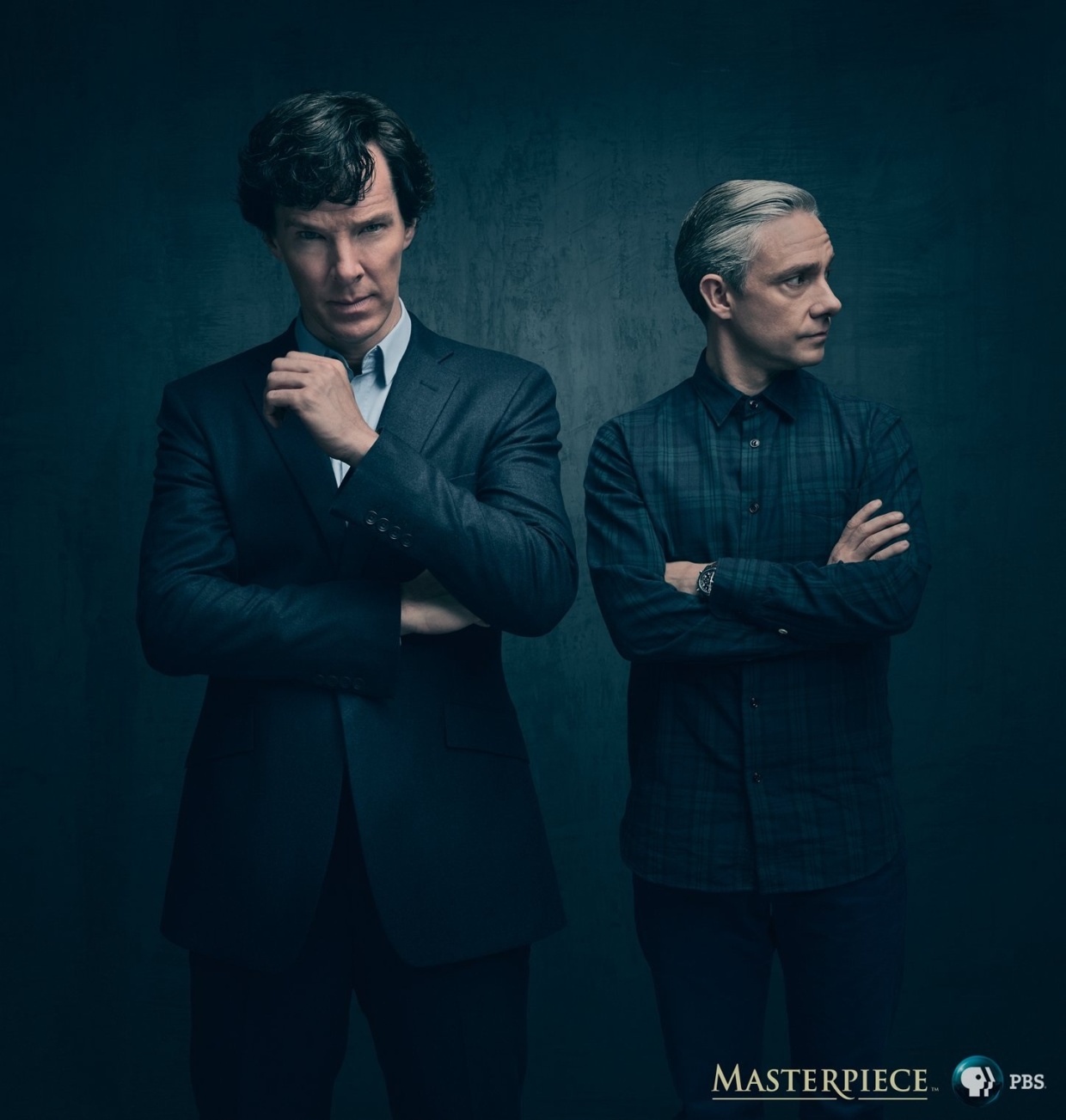 Fotografie: BeyondHolywood.com
Induktivní strategie
Pozitivistická tradice, předpoklad uspořádaného a pozorovatelného univerza. Jen to, co je pozorovatelné, je hodné vědeckého zkoumání.
4 základní fáze
Pozorování a záznam faktů, jejich význam a relevance není posuzována.
Analýza faktů, jejich srovnání, klasifikace (bez hypotéz)
Generalizace jako výsledek analýzy
Vystavení generalizací dalšímu testování
Kritika
Výzkumník je ovlivněn předchozím výzkumem
Adekvátní pozorování není možné bez řídících konceptů (teorií)
Induktivní logika nezajišťuje produkci generalizací
Univerzální generalizace není možné zakládat na konečném počtu pozorování
Konstatování pravidelností je nutnou –avšak nepostačující- podmínkou k vysvětlení.
Indukce se používá dnes zcela omezeně,  pokud nejdříve pozorujeme, obvykle aspoň víme, co přesně budeme pozorovat.
Deduktivní strategie
Metoda vlastní  kritickému racionalismu (Popper), někdy se nazývá i „falzifikacionismus“. Přiznává selektivitu pozorování a jejich interpretaci pozorovatelem, referenční rámce, sumu očekávání atd…
6 základních kroků
Explicitní vyjádření počáteční myšlenky, vztahu, hypotézy, souboru hypotéz
Dedukce závěru(ů) pomocí dříve přijatých –a doposud nevyvrácených- hypotéz 
Porovnání závěrů s existujícími teoriemi
Test závěrů prostřednictvím sběru dat (pozorování, experiment)
Pokud jsou data v rozporu se závěry, teorie je zamítnuta
Pokud jsou data v souladu se závěry, teorie je dočasně podpořena (zachována).

Př.deduktivní logiky : Emile Durkheim a egoistická sebevražednost:
V každém sociálním útvaru závisí míra sebevražednosti na míře individualismu
Míra individualismu pozitivně variuje s mírou protestantismu
Sebevražednost variuje podle míry protestantismu
Ve Španělsku je protestantismus málo rozšířen
Míra sebevražednosti ve Španělsku je nízká
(následně se testuje na datech –ze sčítání lidu-)
Kritika: 
Pozorování podléhá interpretaci, není přímé, na jeho základě nelze přesvědčivě stanovovat pravidelnosti a vyvracet teorie
Věda by neměla být striktně logická (umožnění náhodných objevů)
Důraz na logiku postupu snižuje kreativitu
Proces falzifikace obsahuje i sociální a psychologické procesy, nejen vědecké.
Retroduktivní strategie
Výzkumná strategie vědeckého realismu (transcendentálního realismu, konstruktivismu). Předpokládá existenci struktur, které 1. ovlivňují pozorovatelné jevy a 2. samy nemohou být pozorovány. Cílem retroduktivní strategie je dokázat existenci těchto mechanismů.
6 výzkumných kroků retroduktivní strategie
Aby bylo možné vysvětlit pozorované jevy a události, vědci se musí snažit nalézt struktury a mechanismy, které je ovlivňují
Tyto mechanismy jsou obvykle nepozorovatelné, je potřeba sestrojit model jejich fungování
Model je sestrojen tak, aby umožňoval kauzální vysvětlení
Model je testován jako hypotetický popis fungování jevů a událostí (empiricky)
Pokud je testování úspěšné, existuje důvod k přijetí existence předpokládaných mechanismů
Existence řídících mechanismů a struktur je dále potvrzována

Př. řídících mechanismů: pravidla, plány, zvyky sociálních aktérů, struktura společnosti atd.

Příklad: model voliče jako „maximalizátora užitku“ (nepozorujeme přímo), který volí strategicky.

Kritika:
Vhodnější metoda pro přírodní vědy (chemie, fyzika), koncept „nepozorovatelného“ nelze využívat stejně v PV a SV.
Rozdíl oproti deduktivní strategii: deduktivní metoda testuje vztahy mezi události či proměnnými, používá při vysvětlení deduktivní logiku, retoruduktivní strategie pro vysvětlení zavádí důkaz pomocí „mechanismů“.
Abduktivní strategie
Abstrahování vědeckých výpovědí z výpovědí aktérů o každodennosti, strategie využitelná specificky v sociálních vědách, interpretativní tradice.
Analýza sociální produkce a reprodukce reality v procesu interakcí aktérů. Specifické vnímání sociální reality.
Základní výzkumné principy:
přístup do sociálního světa je možný prostřednictvím výpovědí aktérů o činnosti a činnosti druhých
tyto výpovědi získává vědec v přirozeném jazyce aktérů. Obsahují koncepty, pomocí kterých aktéři strukturují svůj svět, významy těchto konceptů a teorie o tom, jak svět funguje
většina každodennosti není reflexivní (je rutinní)
Významy jsou konstruovány pouze v případě narušení každodennosti
Sociální vědci provádí  popis aktivit a významů a abstrahují kategorie a koncepty, na jejichž základě dochází k porozumění a vysvětlení.
Výzkum pomocí abduktivní strategie je konstrukcí konstruktů druhého řádu (vědecké konstrukty) z konstruktů prvního řádu (konstrukt reality).

Kritika:
Nejasná metoda konverze výpovědí o (a z) každodenností do vědeckých teorií.
Výzkumný postup, typický pro deduktivní (a částečně retroduktivní) strategii- dobrá praxe
Schéma výzkumného postupu: jak se odlišuje práce vědce od běžných úvah o politice
Teorie

                   Hypotézy

                                          Testování hypotéz



					Hodnocení hypotéz i teorie
Teorie a koncepty
Vědec systematicky uvažuje o politice jako o vztazích mezi jednotlivými „politickými elementy“ 
Jeho úkolem je popsat/vysvětlit strukturu těchto vztahů
Obvykle předpokládá, že se tyto elementy nějak ovlivňují (například jeden „způsobuje“ druhý, případně „pokud se jeden nachází v určitém stavu, je větší pravděpodobnost, že ten druhý se bude nacházet ve specifickém stavu“).
Tyto elementy, části politické reality, vystupují ve výzkumu v podobě konceptů.
Neo-pozitivistický a realistický přístup zastávají názor, že koncepty a jejich formulace stojí vždy na počátku výzkumu.
Popis předchází vysvětlení: Dobré koncepty dělají dobrou vědní disciplínu
Koncepty označují a třídí fenomény.

Každý koncept se skládá z termínu (nějak se jmenuje), definice (alias intenze alias konotace- má nějaké vlastnosti) a odkazů (alias extenze alias denotace- něco mu odpovídá v reálném světě)
Příklad
Termín: Etnický konflikt
Definice (francouzský výkladový slovník): Střetnutí odlišných národnostně-politických zájmů různých národností v mnohonárodnostních státech, které někdy mohou vyústit v ozbrojený konflikt
Odkazy: Hutové a Tutsiové ve Rwandě.
Dobrý koncept by měl být
Koherentní – definice by měla obsahovat atributy,  vlastní všem zkoumaným objektům a zároveň by měla koncept umět odlišit od jiných konceptů.

Příklad: Politická strana jako „dobrovolné sdružení lidí, které usiluje o moc“. Odpovídá entitám, které označujeme jako „politické strany“. Pokud bychom definovali PS jen jako „dobrovolné sdružení“, nedokázali bychom ji odlišit např. od zájmových spolků.
Dobrý koncept by měl být
Operacionalizovatelný – definice by měla být taková, aby ji bylo možné převést do podoby, kdy je možné zjistit, které fenomény jí odpovídají a které ne.

Příklad: Politická strana jako „dobrovolné sdružení lidí, které usiluje o moc“. Jsme schopni operacionalizovat a empiricky měřit jak „dobrovolnost“, tak „sdružování“, tak i „usilování o moc“.
Dobrý koncept by měl být
Validní – jeho intenze by měla odpovídat extenzi

Příklad: Politická strana jako „dobrovolné sdružení lidí, které usiluje o moc“. Na základě této definice nepovažujeme např. Ztohoven za politickou stranu, protože neusiluje o politickou moc. Pokud bychom to dělali, koncept by validní nebyl.
Dobrý koncept by měl mít
dobrou rezonanci – neměl by být v kontradikci s již používanými koncepty, měl by být co možná nejvíce srozumitelný, pozor na neologismy!

Příklad: konceptu, definovanému jako „dobrovolné sdružení lidí, které usiluje o moc“, říkáme „politická strana“, ne „politická ideologie“, protože tak se už jmenuje jiný koncept s jinou definicí.
Dobrý koncept by měl mít
co možná největší kontextový rozsah – v čím více kontextech dává smysl, tím lépe.

Příklad: „Politická strana“ jako „dobrovolné sdružení lidí, které usiluje o moc“- koncept s takovouto definicí můžeme použít šířeji než  definici „dobrovolné sdružení lidí, které v ČR usiluje o moc“.
Dobrý koncept by měl být
úsporný- definovaný pomocí několika málo hlavních atributů, které mají odkazy společné

Příklad: Politická strana jako „dobrovolné sdružení lidí, které usiluje o moc“. Je definováno pomocí tří hlavních atributů, koncept je úsporný.
Dobrý koncept by měl být
analyticky a empiricky užitečný – měl by být dobrým stavebním kamenem teorií

Příklad: Politická strana jako „dobrovolné sdružení lidí, které usiluje o moc“. „Politická strana“ se nám jako koncept v politologii hodí- je celá řada teorií, které vysvětlují něco na politických stranách nebo politické strany slouží k tomu, abychom jimi (např. jejich počtem) něco vysvětlili.
Vztah intenze a extenze konceptu: jak poznáme, že něco odpovídá konceptu?
Nutné a dostačující podmínky (jsou naplněny všechny položky definice)


Rodinná podobnost (je naplněn určitý počet položek definice).
Příklad: koncept „podmínky života“
Koncepty
Empirické („parlament“)
Teoretické („struktura“)


Proces vytváření konceptu:
Nejdříve definice (co ještě je koncept a co už je ne-koncept)
„Mezikrok“- ne vždy (rozdělení/klasifikace konceptu do kategorií, navzájem se spolu srovnávají jenom identické kategorie)
Teprve poté úvahy o tom, jak koncept „měřit“

(U některých módních teoretických konceptů se nedodržuje- korporativismus, evropeizace).
Koncepty: „žebřík abstrakce“
Pokud má koncept zahrnovat mnoho různých případů: je obvykle vymezení dosti obecné (příklad: politická strana)

Pokud je vymezení velmi konkrétní, obvykle lze koncept použít ke generalizování o malém množství případů (příklad: catch-all politická strana)